Středisko náhradní rodinné péče, o. s.
Zahraniční výzkum 
Náhradní péče o děti v Dánsku, v Anglii a Walesu, na Slovensku 
a v Polsku
www.nahradnirodina.cz    info@nahradnirodina.cz          Projekt Centrum podpory NRP je realizován za podpory Nadace Sirius
Výzkum je součástí projektu „Centrum podpory NRP“ (Nadace Sirius, Centrum podpory, 2011–2013)
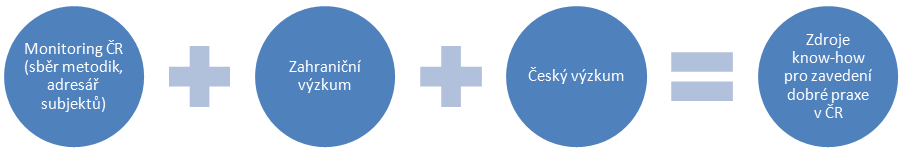 www.nahradnirodina.cz 							info@nahradnirodina.cz
Monitoring – sběr metodik a odborných textů v ČR, Adresář služeb pro NRP
Zahraniční výzkum – právní a sociální systém NP ve vybraných zemích, inspirace pro ČR
Český výzkum – zmapování situace v ČR, identifikace potřeb aktérů NRP
www.nahradnirodina.cz 							info@nahradnirodina.cz
Cílem zahraničního výzkumu bylo zmapovat systémy NP a vlastní praxi ve vybraných zemích pro inspiraci v ČR.
Průběh:
1. 1. 2013 – novela, doporučení postupu (V. Špidla, J. Jařab, konference, literatura, výzkumy)
Výběr zemí
Výběr metodologie – právní a sekundární analýza, omnibusové šetření, expertní rozhovory
Hlavní témata – deinstitucionalizace, služby dostupné rodině, standardy, získávání pěstounů
Výběr výzkumného týmu (9)
Expertní dotazování (Ch. A. Gardiner, M. Roháček, G. Jorgensen, J. Coleman)
www.nahradnirodina.cz 							info@nahradnirodina.cz
Středisko náhradní rodinné péče, o. s.
Věduna Bubleová
Adresa: Jelení 91,118 00 Praha 1
Tel./fax: +420 233 355 309
Tel.: +420 233 356 701
E-mail: info@nahradnirodina.cz
Web: www.nahradnirodina.cz
www.nahradnirodina.cz    info@nahradnirodina.cz          Projekt Centrum podpory NRP je realizován za podpory Nadace Sirius